© Morgan AP Teaching
U.S. History
The Supreme Court
Notebook Page 5
© Morgan AP Teaching
Marbury vs. Madison (1803)
In Marbury vs. Madison, the Supreme Court found an act 
of the secretary of State James Madison unconstitutional

Jefferson had ordered Madison not to deliver appointment 
papers to a previous-president’s (Adams) judicial selections

Marshall and his court made a landmark decision in this case:
…if Congress or the President did something that violated the 
Constitution, the Supreme Court could void the action

This is known as judicial review, and it strength-
ened our system of checks and balances
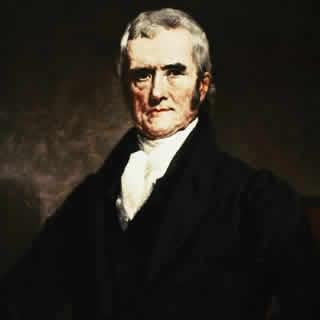 © Morgan AP Teaching
John Marshall
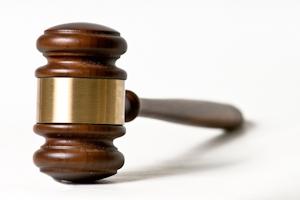 The Chief Justice at the time, John Marshall, was influential in 
the case as a strong, assertive, and federally-minded Justice

He was the 4th Chief Justice of the United States (1801-1835), and is arguably the most famous and influential Chief Justice in US History

Before Marshall, the Supreme Court didn’t have much power

However, due to the rulings and efforts of Marshall’s court, he put 
the SCOTUS on equally standing with the President and Congress
© Morgan AP Teaching
The Monroe Doctrine
As the U.S. government consolidated domestically, so did it too begin to consolidate itself internationally in 1823

With many other former colonies fighting for independence in the Western 
Hemisphere, the U.S. took a stand of solidarity with fellow independence seekers

Known as the Monroe Doctrine, the U.S. took an official stance of formal 
opposition to any Europeans meddling in newly-formed American states

While it agreed not to interfere in European control of current colonies 
or their state affairs, it staunchly imposed European expansion in the Americas
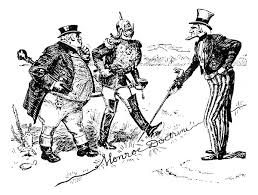